HABILIDADES PARA LA ESCUELA Y MÁS ALLÁ | IDENTIFICAR DE TU ESTILO DE APRENDIZAJE
PERFIL DE ESTILOS DE APRENDIZAJE
Para los siguientes enunciados, escribe “2” si el enunciado te describe casi siempre, “1” si te describe a veces y “0” si no te describe casi nunca.
© 2022 OVERCOMING OBSTACLES
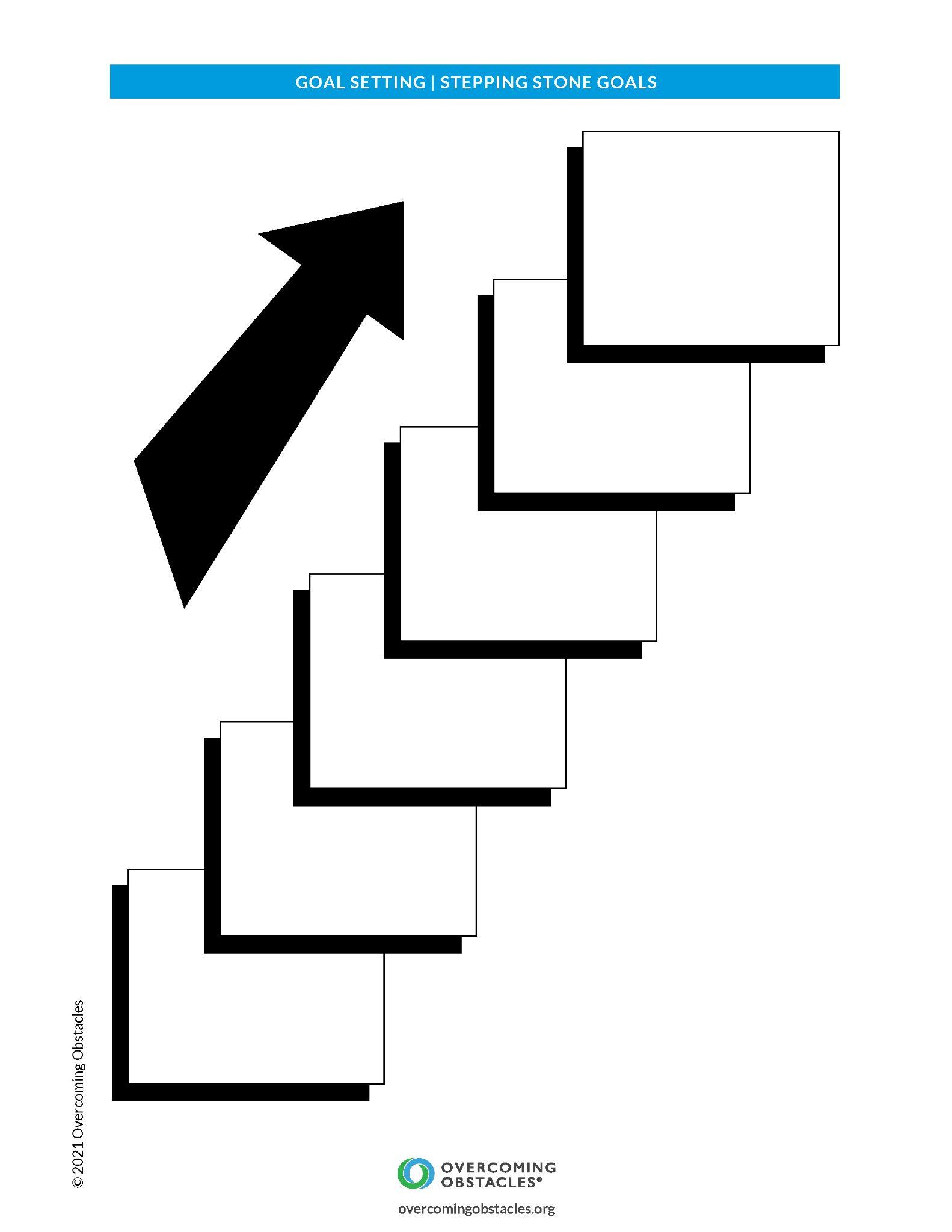